miniTAO/MAX38 Summary Report
T. Kamizuka (IoA/UT)
miniTAO/MAX38 team
miniTAO team
2013/03/14-15     miniTAO 1m 望遠鏡サイエンスワークショップ    @ 東大天文センター
miniTAO/MAX38
MAX38 = Mid-infrared Astronomical eXplorer
Mid-infrared instrument on miniTAO
Imaging and Spectroscopy
30-micron band imaging
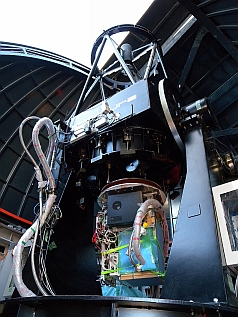 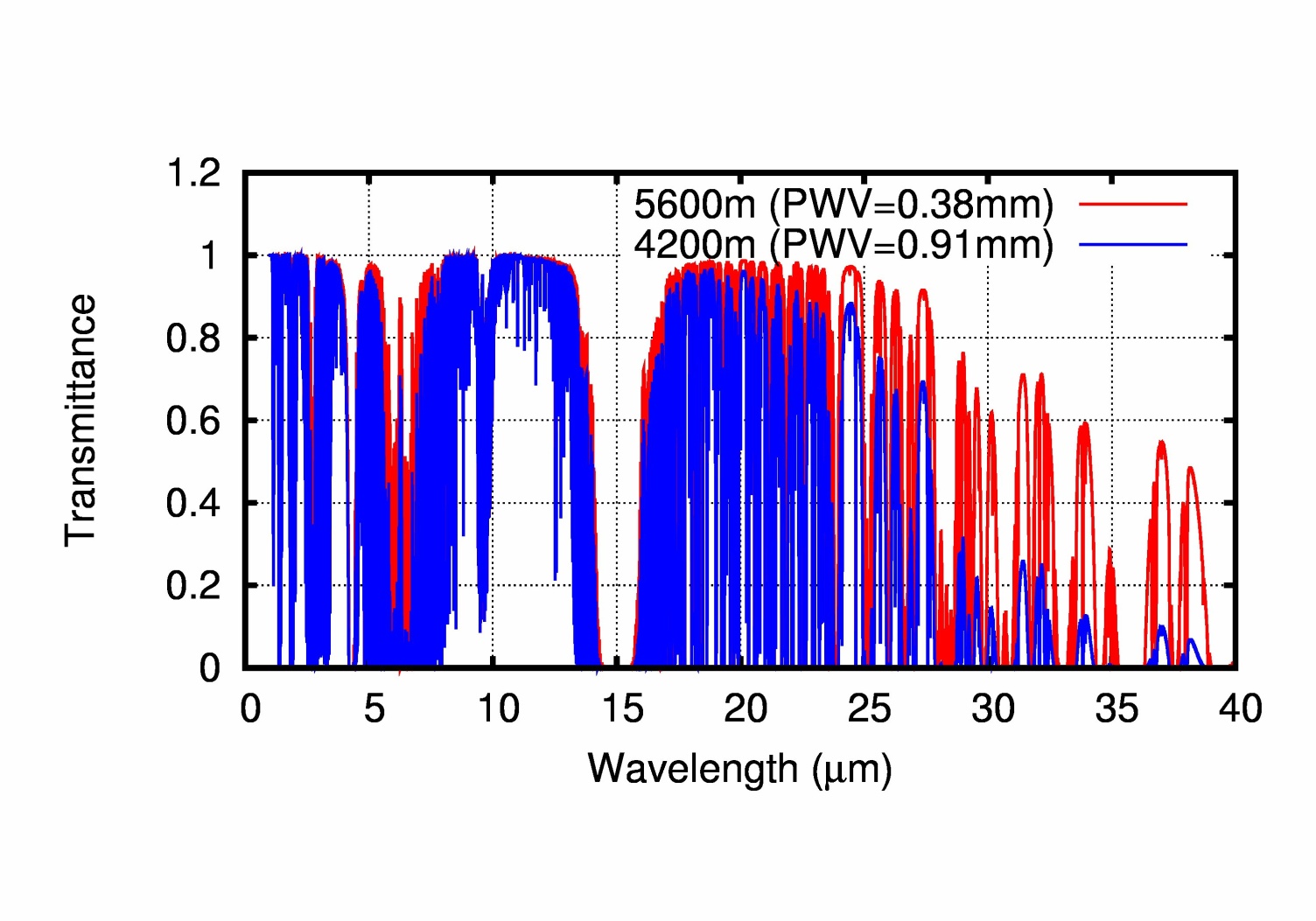 30-μm band open!
Explore it !
Atmospheric Transmittance at 4200/5600m altitude
miniTAO/MAX38
miniTAO/MAX38
Specifications
Imaging
(L’, ) N, Q, 30μm-bands
Diffraction limited imaging (λ>8.9 μm)

N-band Spectroscopy
λ= 7.2-12.7 μm
Low-res. grism spc. (R~50)


     ※Details available in Asano + 2012 
          and MAX38 HP
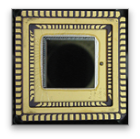 Detector Specifications
MIR-band imaging properties
Operation History
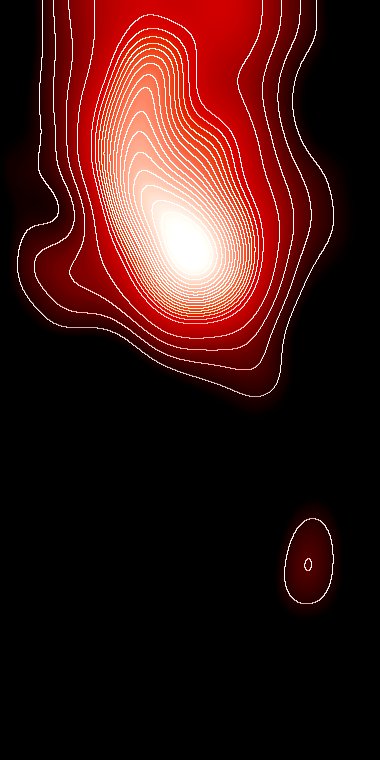 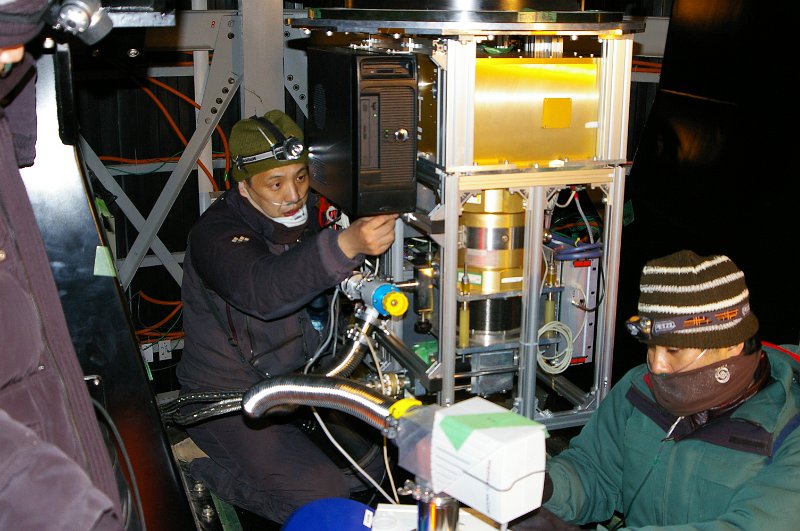 Operation team
Miyata-Lab. member &
TAO member

First Light: 2009/11

Science Observations
  2009/11, 2010/9-10, 
  2011/5, 2011/10-11, 
  2012/10
~280h observations
 Struggling against machine troubles and  bad weather…
Miyata-san and Asano-san installing MAX38
Galactic center 31μm-image
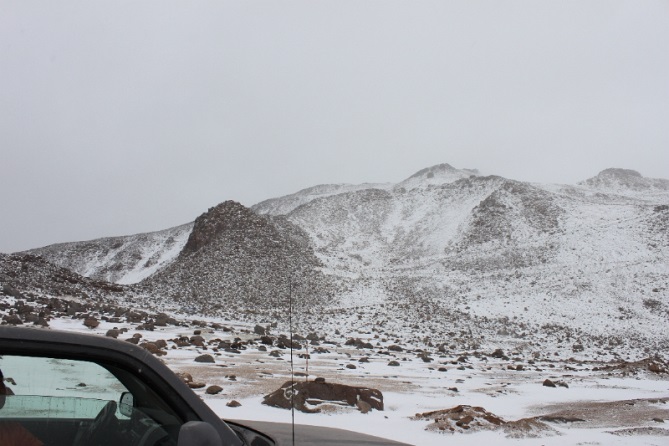 Snow storm at Chajnantor
Observation Programs
30-micron Imaging
Luminous blue variables (Nakamura-san)
Planetary nebulae (Asano-san)
Massive star forming regions (Uchiyama-san)

N-band Imaging
Volcano on Io (Yoneda-san)
Asymptotic Giant Stars (Kamizuka)
Asteroid (Miyata-san)

N-band Spectroscopy
Earth atmosphere (Hayashi-san)
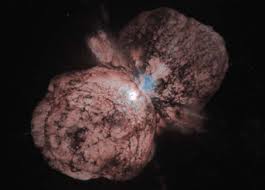 LBV η Car
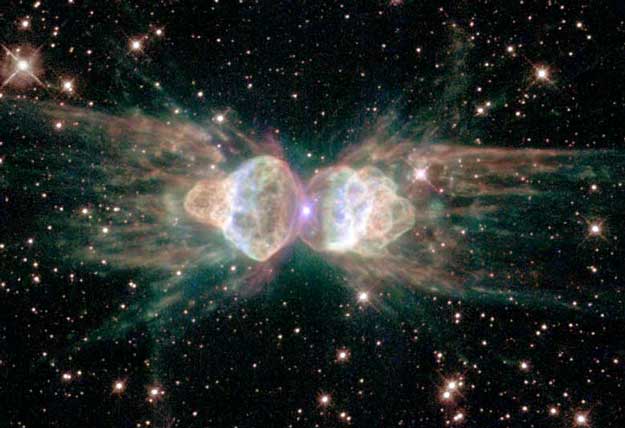 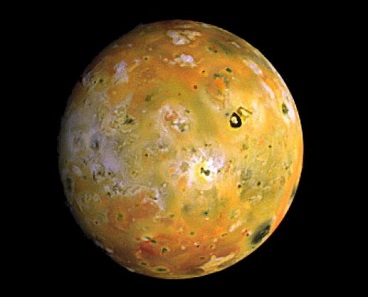 PN Mz3
Io
Asteroid
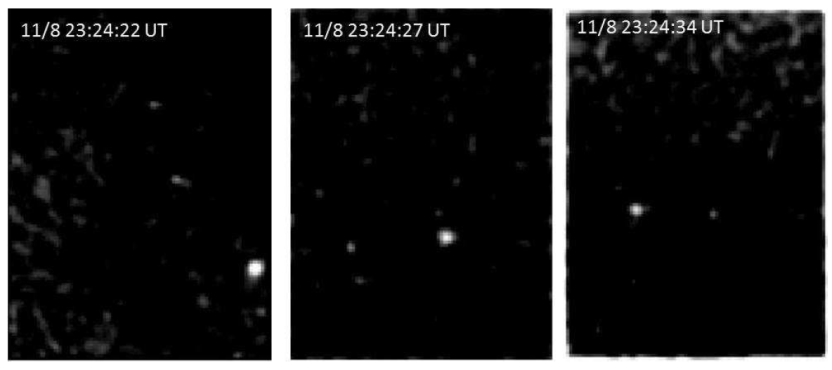 Asteroid 2005 YU55
Near earth asteroid
Close Earth-approach on 2011/11/08
～0.85 lunar distance
Detailed observations in many wavelengths

MAX38 got thermal infrared data 
temperature variation
thermal inertia

Observations + Thermo-Physical-Model
High thermal inertia
     = Rubble-pile asteroid like Itokawa ?

Paper is coming soon
5sec
7sec
Moving asteroid on MAX38  image
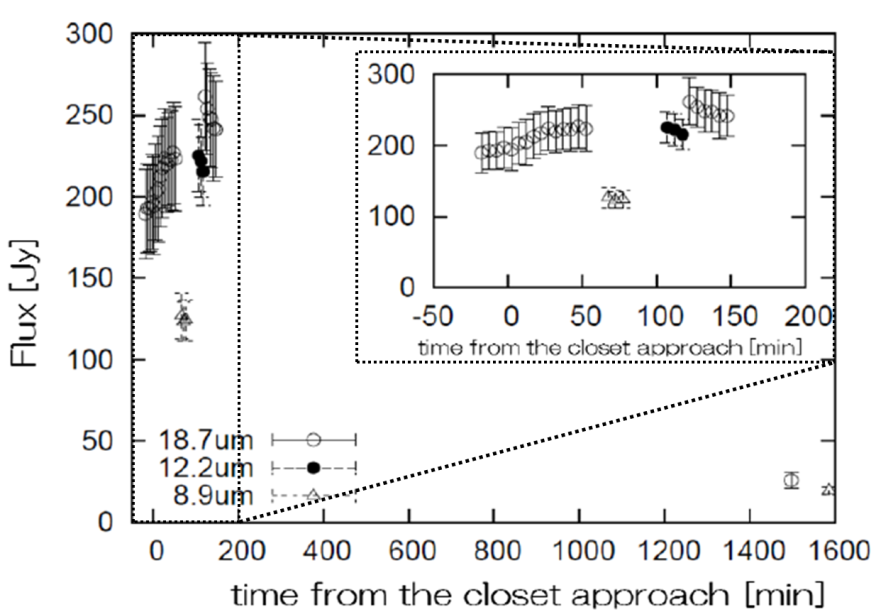 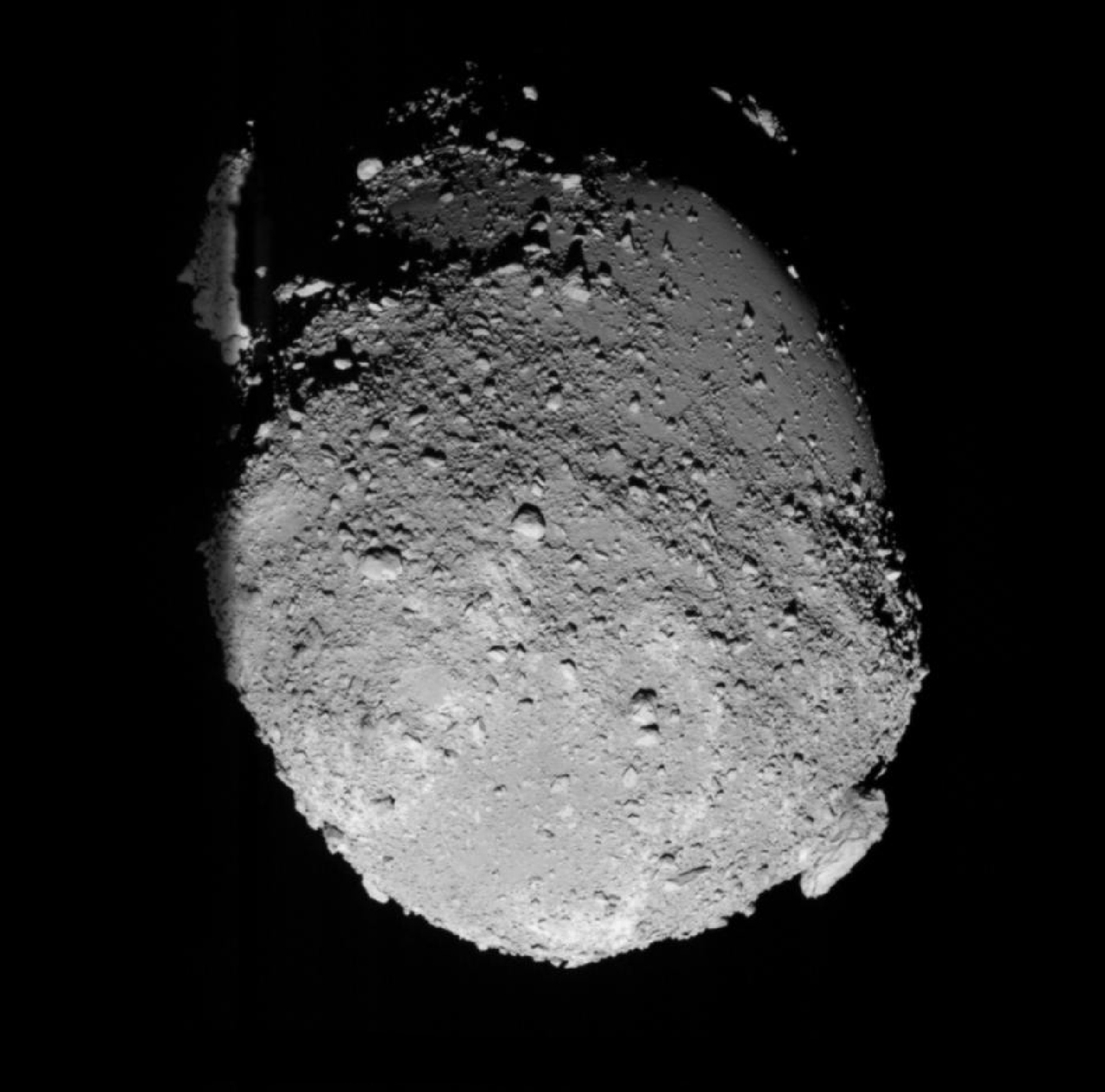 Itokawa taken by Hayabusa
MIR Light Curve obtained by MAX38
Asymptotic Giant Branch Stars
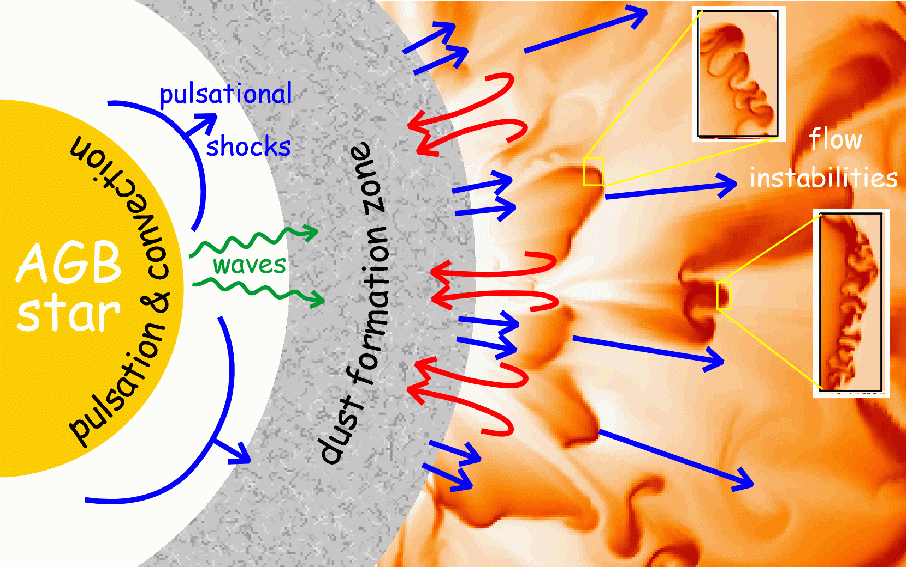 AGB Stars
Dying low/intermediate-mass stars
Dust forming from ejected materials
Good targets to probe dust formation

Objects restarted dust formation
Dust forming region observable directly
Dust formation can be detected easily
Search with MAX38

One object, T Col, shows clear                      spectral change (10 targets observed)
T Col possibly restarted dust formation 
     in last 20-30 years
Mass-loss and dust formation 
around AGB star
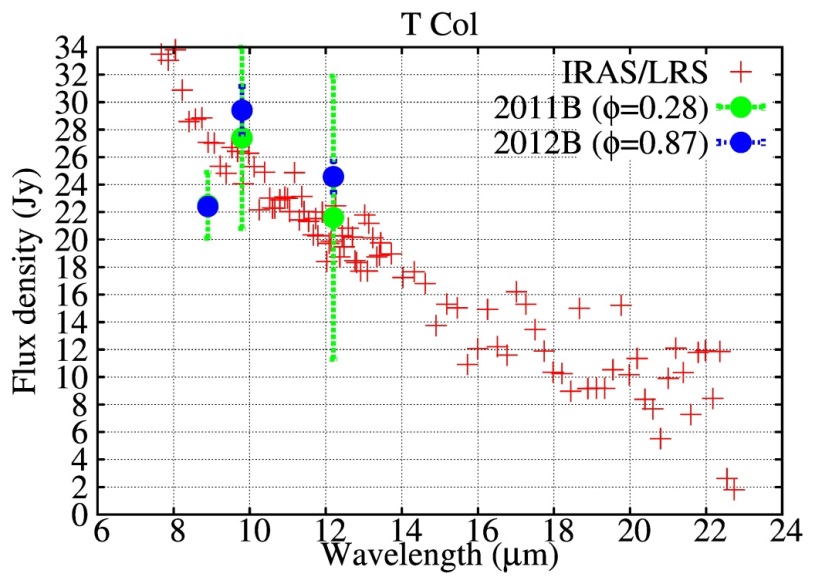 MIR spectrum of T Col
Future Plan
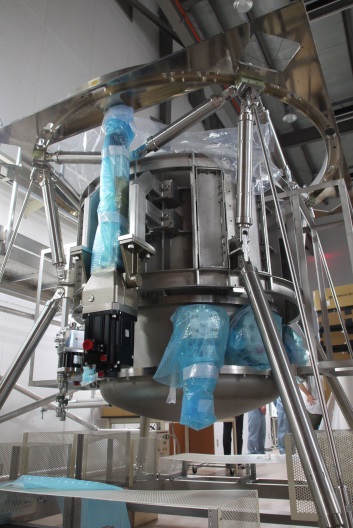 Completion of MIMIZUKU required
Operation of MIMIZUKU@Subaru needed
MIMIZUKU = MIR instrument for TAO
Parallel operation is difficult
MAX38 will/may be closed in late 2013





Your strong request or help may extend the MAX38 life.
Please give your opinion at the night session etc.
MIMIZUKU
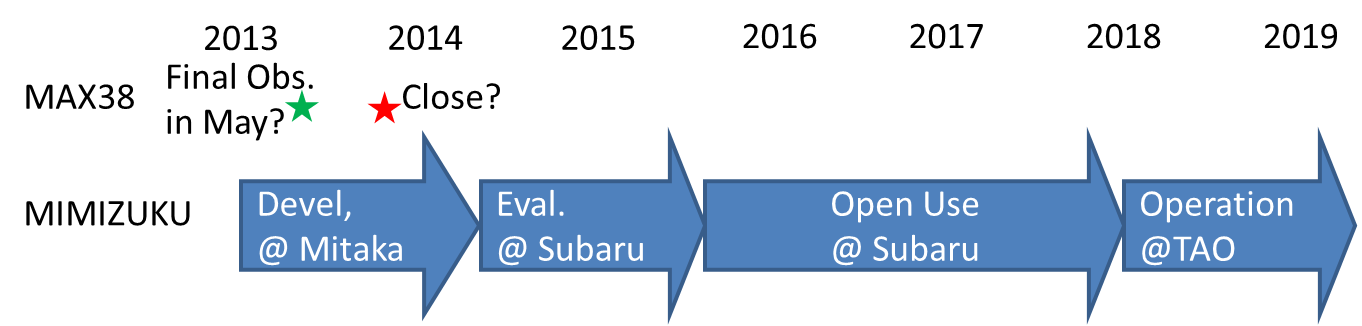 Current schedule plan
Summary
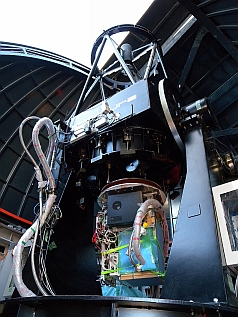 MAX38 has been conducted                                                     about 280h observations since 2009/11.

Many kind of objects are observed.
Dust formation around dying stars
Star forming regions
Solar system objects
Earth atmosphere
Many presentations in this workshop

MAX38 will be closed in late 2013.
Please give your comments on this.
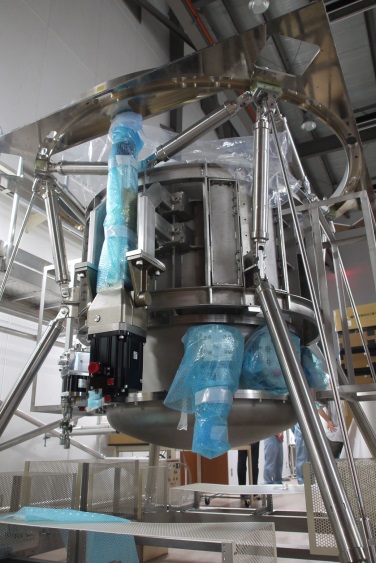 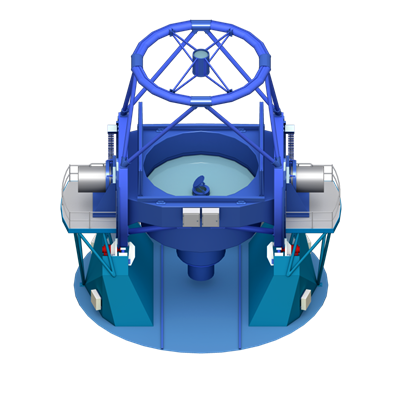